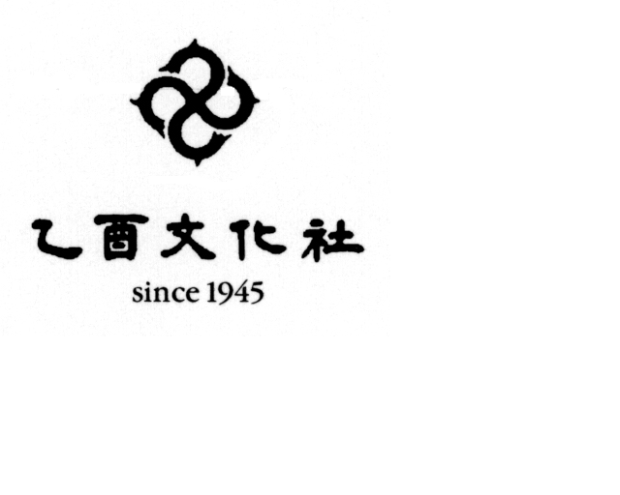 02
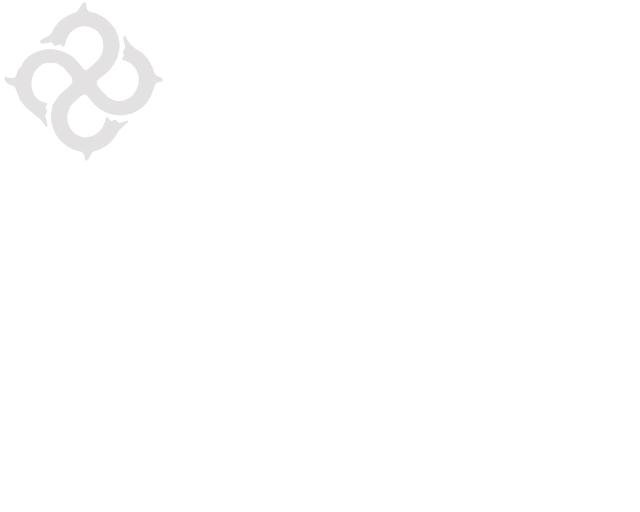 01 	Introduction
Contents
02 	Services
03	Added services
04 	Process
05	Invoice and  	Exchange rate
06 	Contact
07 	The end
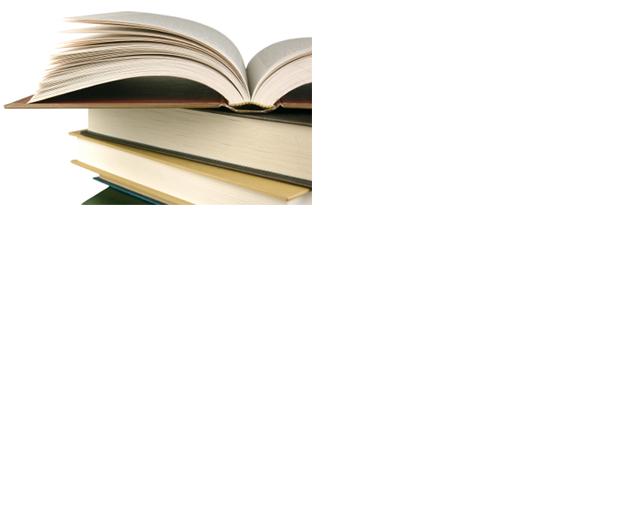 03
Eulyoo
01
Introduction
Introduction
Founded On December 1, 1945, Eulyoo Publishing Co., Ltd. has been a forerunner in modern publishing industry in Korea, particularly in the field of Korean studies.
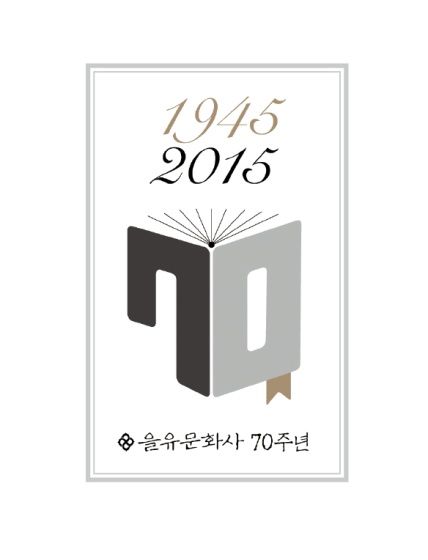 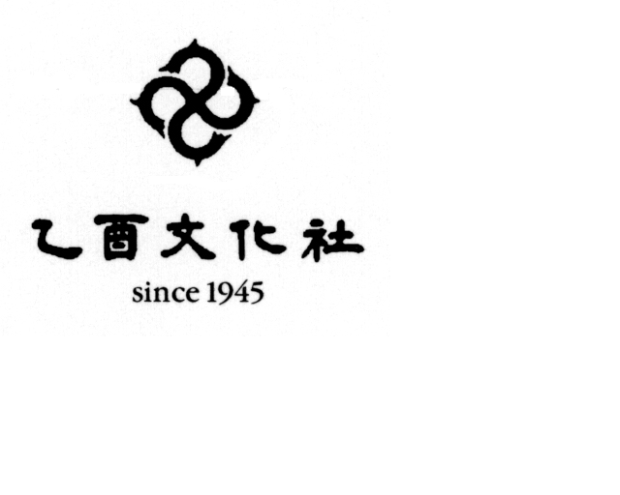 Introduction of International Dept.
Since February 1955, Eulyoo Publishing Co., Ltd has been privileged to serve as the sole distributor of all publications.
04
Eulyoo
02
Services (part 1)
Services
Our specialties are in the field of social sciences and humanities with particular emphasis on Korean studies.

We also handle all kinds of publications published in Korea. 
We usually send out selected lists to our clients.


We provide the following services ;

 
 Selected and categorized New Book list(including Romanization of Korean language) on a bi-weekly basis by email, and also by mail.


 Approval plan (including the library’s lists of preferred publishers)
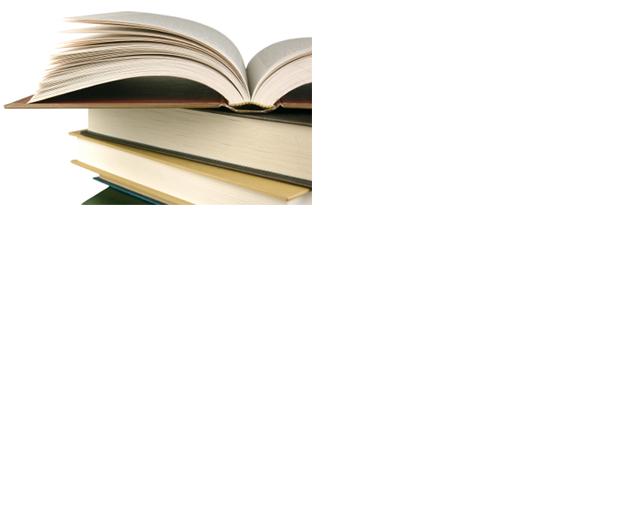 05
Eulyoo
02
Services (part 1)
Services
The New Book list provided in Excel form
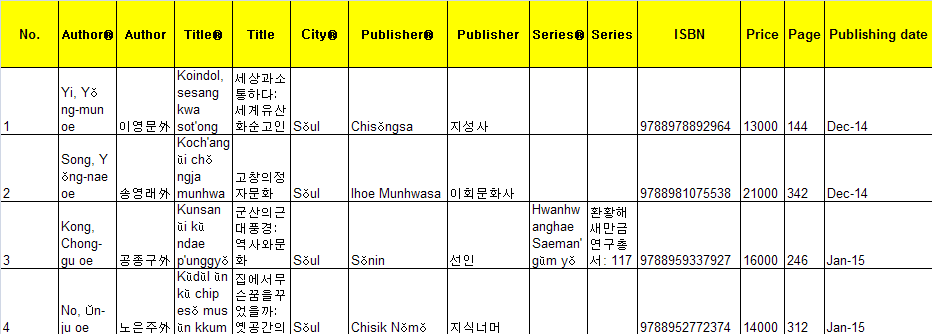 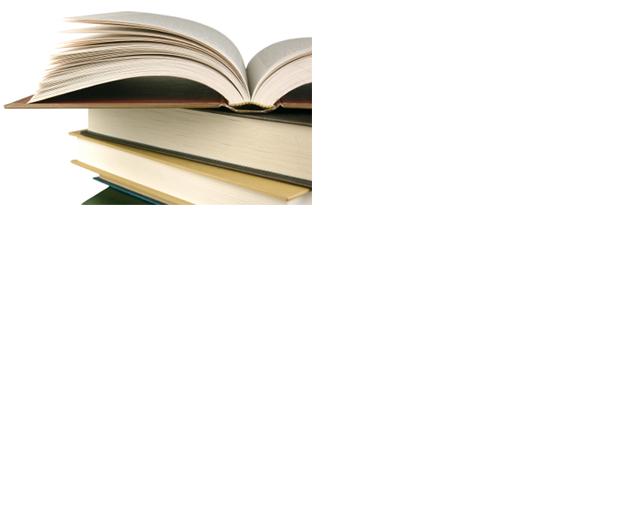 06
Eulyoo
02
Services (part 2)
Services
We provide the following services ;

 Duplicate checking  

 Handling Serial/Standing orders and government materials 

 Handling all types of materials such as Books, DVDs, CD-ROMs, Microform, Periodicals, Cartoons etc.

 Selected Korean arts list per month : Ceramics, Folk Paintings, Exhibition catalogue etc.

 Transparent Exchange rate

 Handling charge (20%)

 Method of payment : Wire transfer and Check
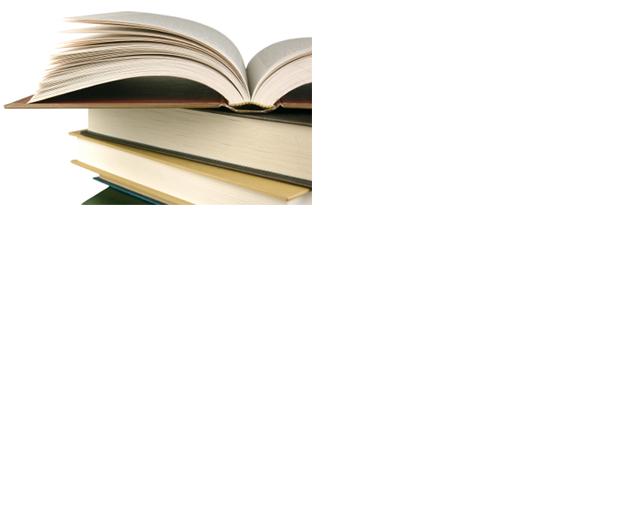 07
Eulyoo
03
Added Services
Added Services
Selected Korean arts list per month : Ceramics, Folk Paintings, Exhibition catalogue etc.

 Types of materials such as Cartoons as well.
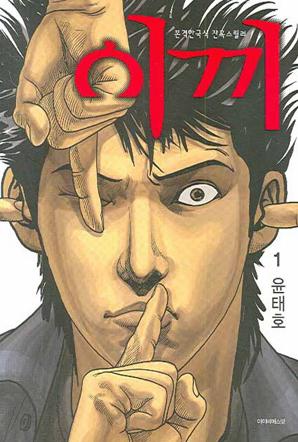 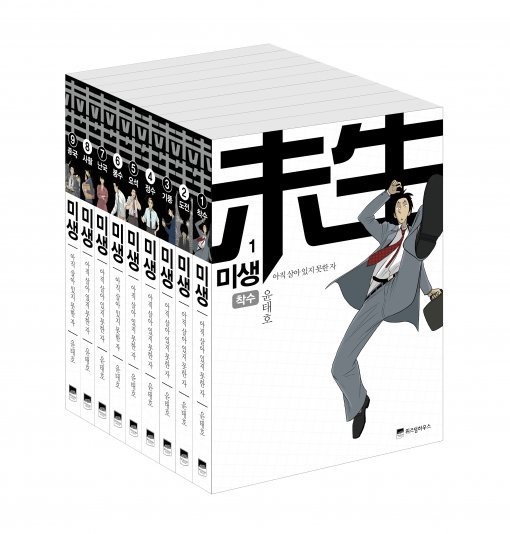 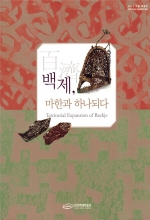 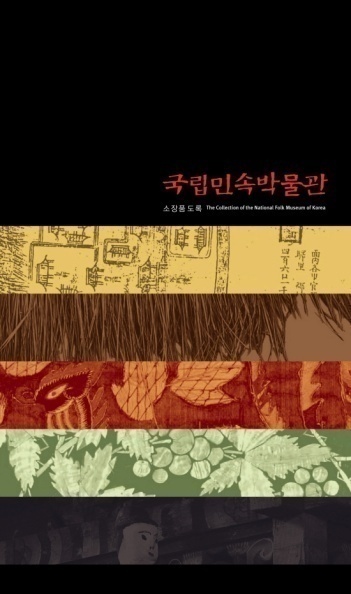 ▲ Exhibition catalogue
▲ Korean popular cartoons
08
Eulyoo
03
Added Services
Added Services
Selected Busan International Film Festival Award-winning movie lists and DVDs
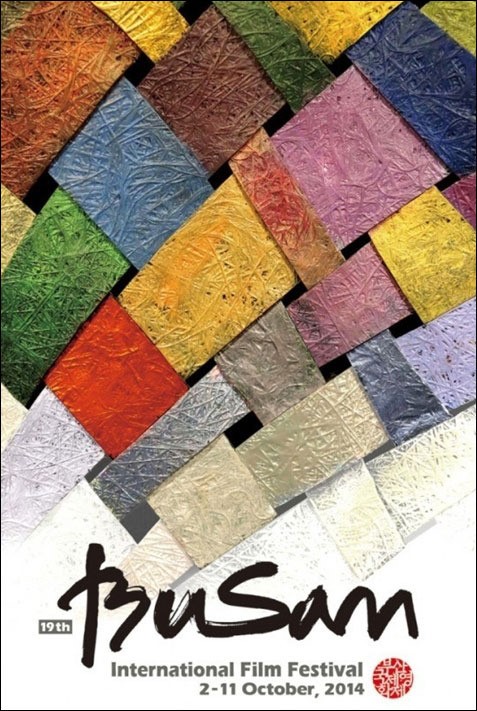 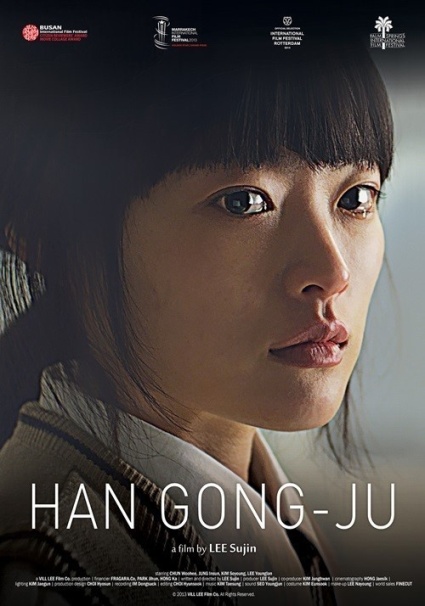 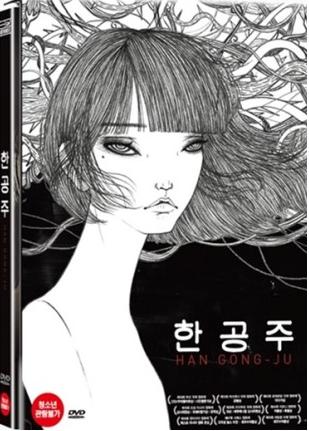 ▲ Busan International Film Festival catalogue
▲ Award-winning work in            2014, DVD ver.
09
Eulyoo
03
Added Services
Added Services
Literary prize-winning works.
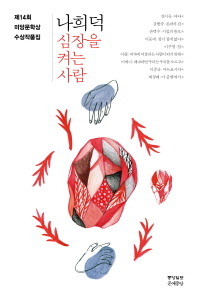 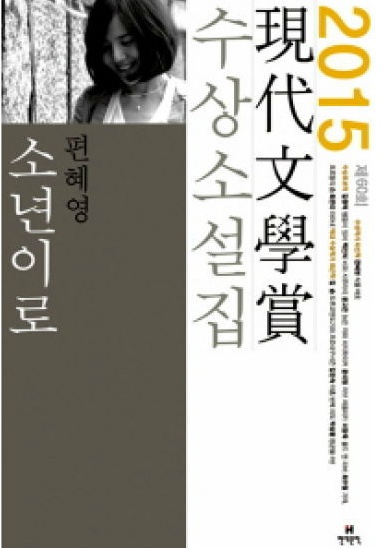 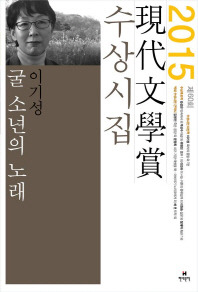 ▲ 2015 literary award-winning works
▲ 2014 a literary award-winning work
10
Eulyoo
04
Process
Process
Apply exchange rate transparently
2. Order and Deliver
1. Take an order via email
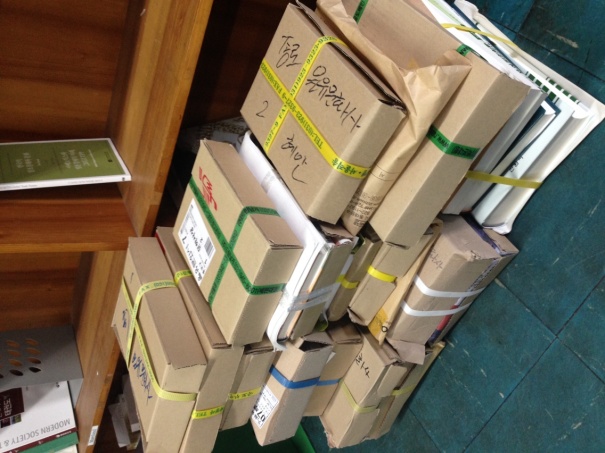 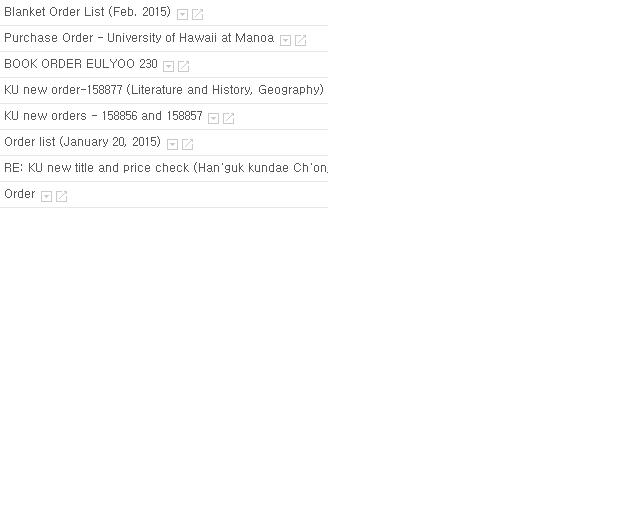 E-mail address
eulyoo@chol.com
eulyoo1@naver.com

 Tel.  82-2-733-6934
 Fax. 82-2-732-9154
11
Eulyoo
04
Process
Process
Apply exchange rate transparently
4. Invoice and Packing list
3. Enter the information
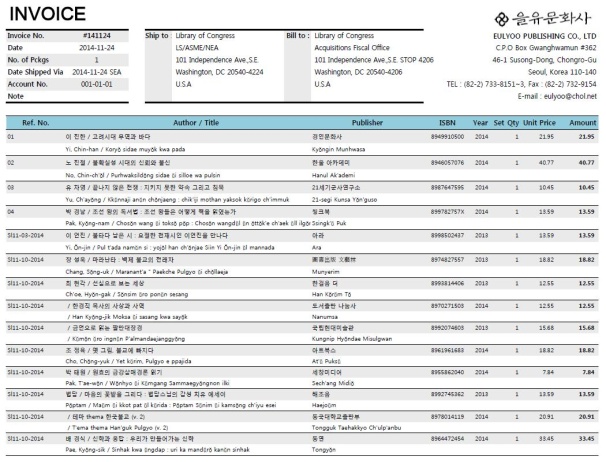 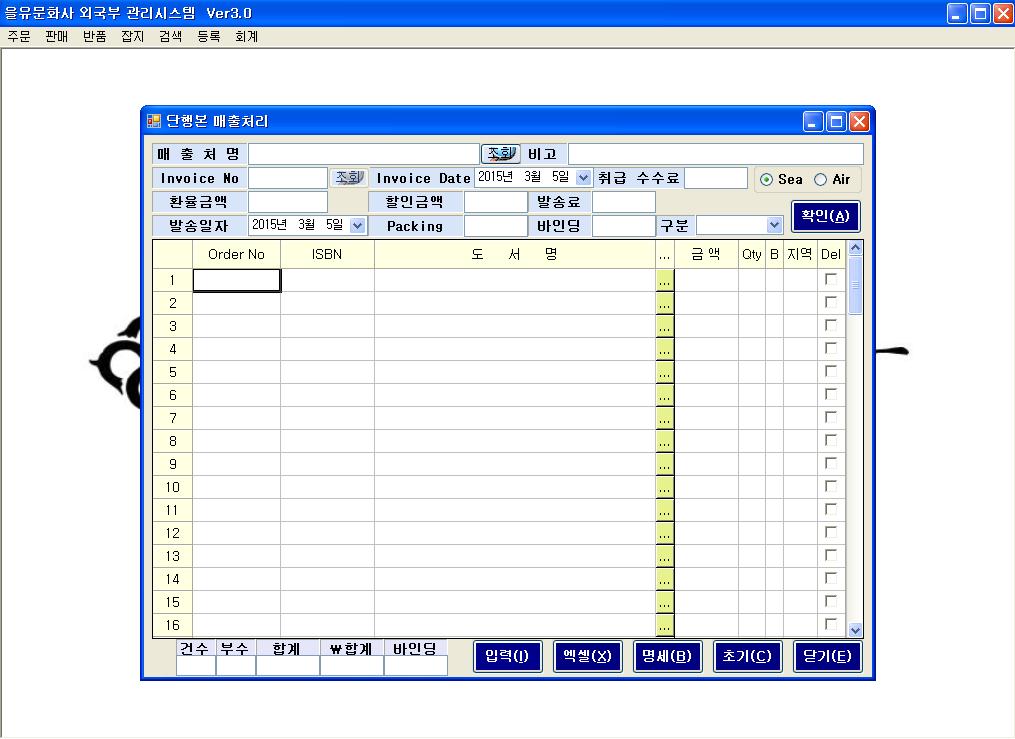 ▲ invoice
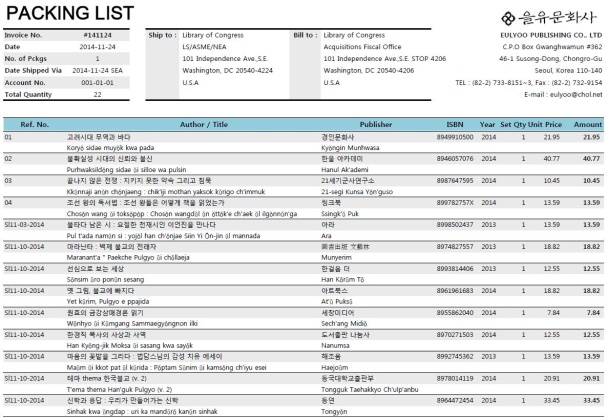 ▲ Eulyoo’s system
▲ packing list
12
Eulyoo
04
Process
Process
Apply exchange rate transparently
5. Packing and Shipment (about 2-3 months)
Extra shipment services
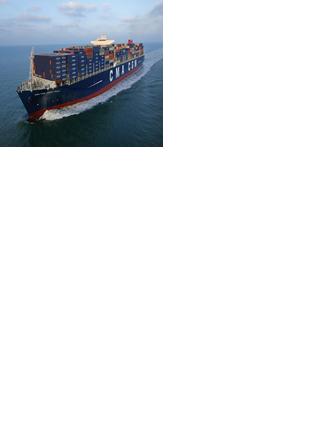 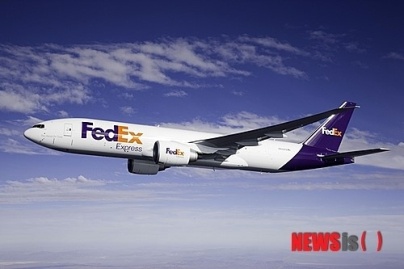 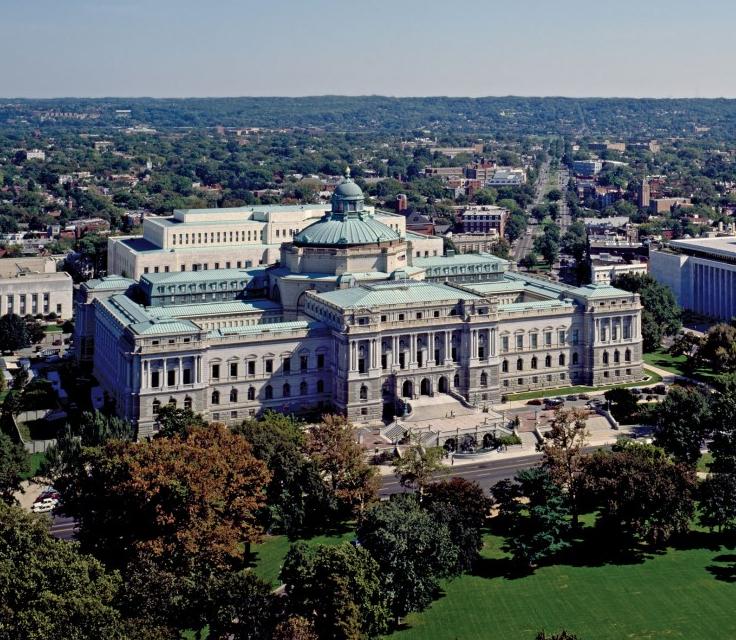 13
Eulyoo
05
Invoice
Outstanding  Services
Apply exchange rate transparently
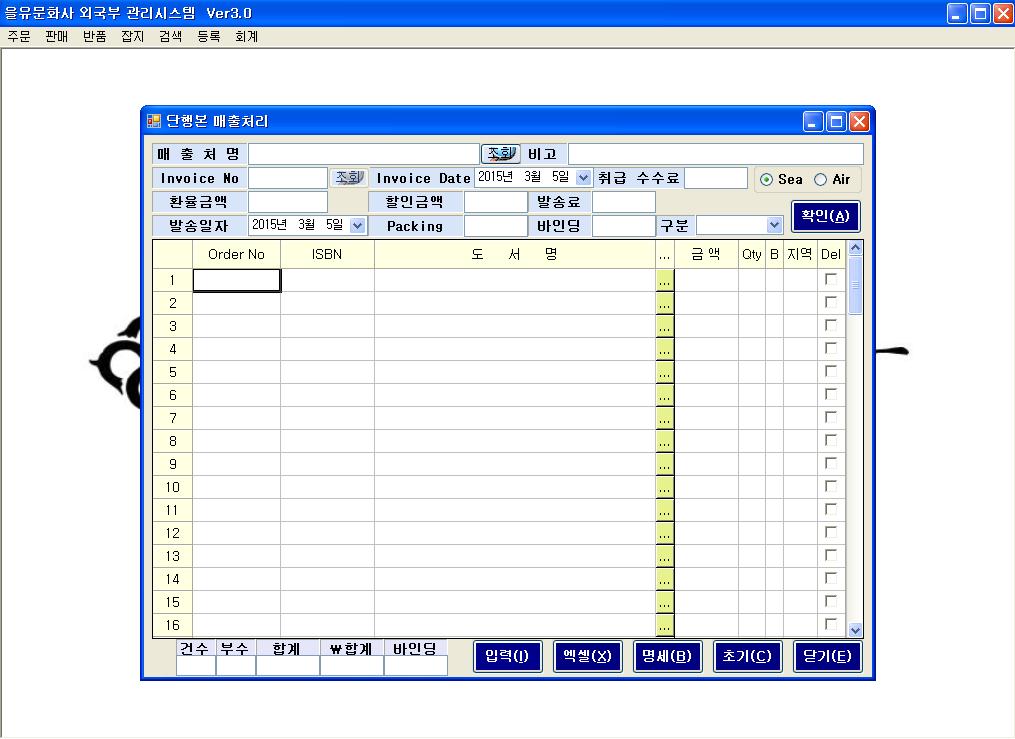 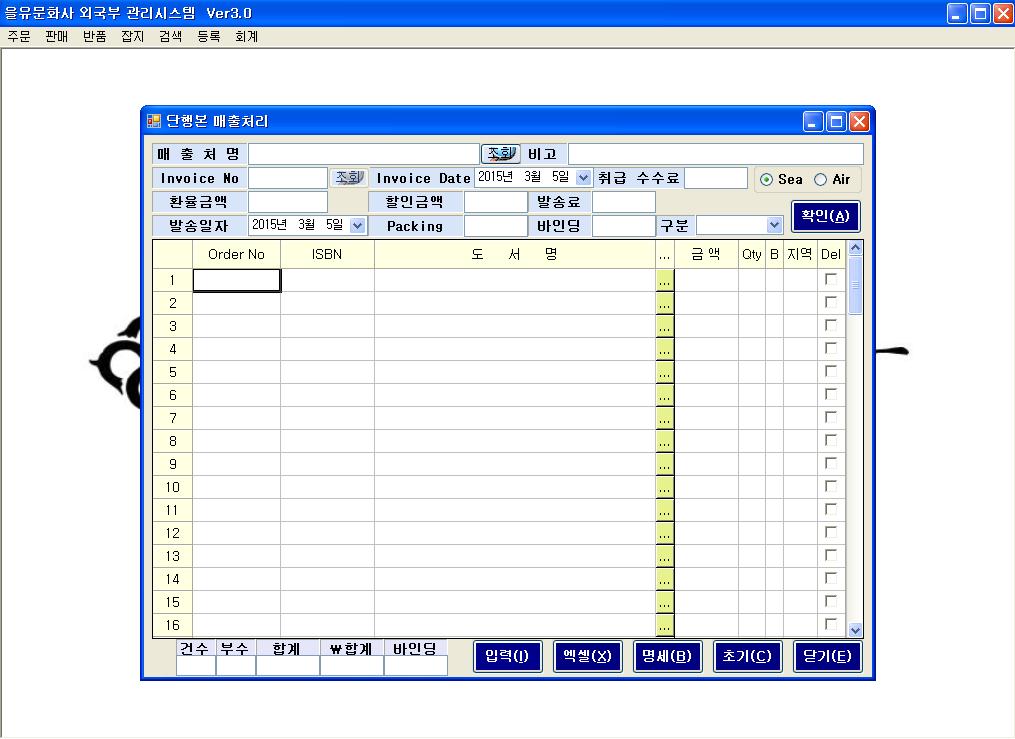 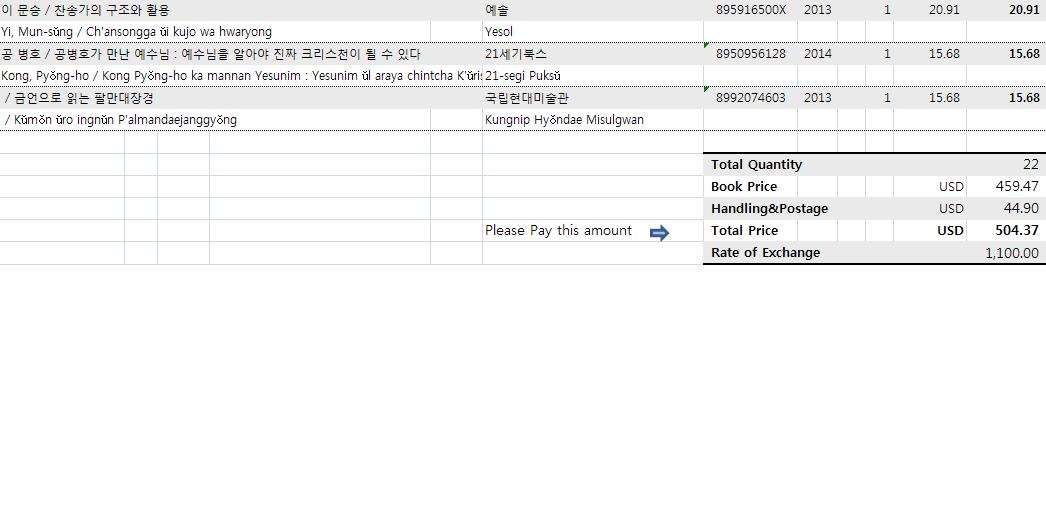 ▲ At the bottom of the invoice
▲ Eulyoo’s system
14
Eulyoo
05
Invoice
Outstanding  Services
Apply exchange rate transparently
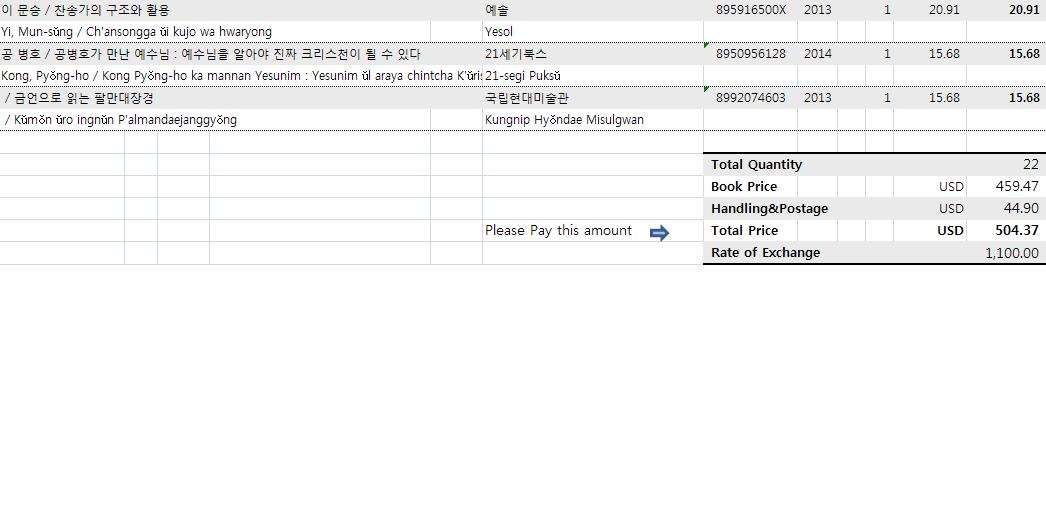 ▲ invoice
Q. How is the exchange rate applied?
15
Eulyoo
How to apply the exchange rate?
05
Outstanding  Services
Apply exchange rate transparently
1. Check exchange rate in real time
2. Apply exchange rate
…
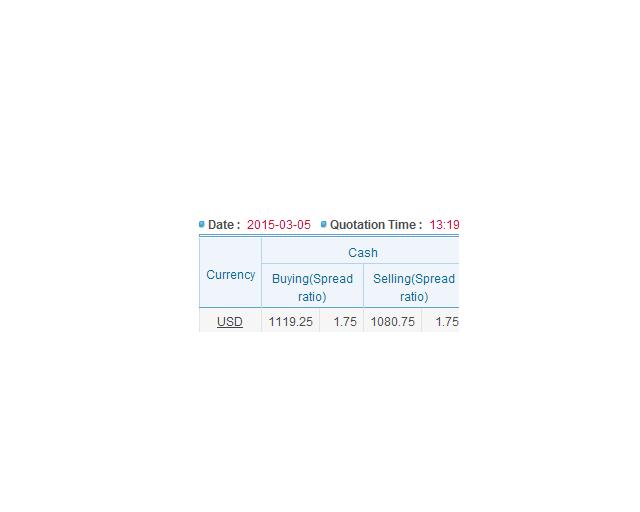 1,000

1,050

1,100
Basic unit
…
▲ Basically, we apply exchange rate in 50 Korean won
16
Eulyoo
How to apply the exchange rate?
05
Outstanding  Services
Apply exchange rate transparently
3. Round off to the nearest integer
Case 1.
17
Eulyoo
How to apply the exchange rate?
05
Outstanding  Services
Apply exchange rate transparently
3. Round off to the nearest integer
Case 2.
18
Eulyoo
What is the advantage of the fluctuating exchange rate that we apply?
05
Outstanding  Services
Stability
19
Eulyoo
Contact
06
If you want to know about our services in detail or you are interested in building a business relationship in the near future with us, We could schedule a meeting during CEAL meeting or you can contact  us at the following number.
Contact
Manager
Mi-jin, Jeong
Eulyoo publishing Co.,Ltd, Susong-dong, Chongro-gu, Seoul, Korea
82-2-733-8153
eulyoo@chol.com
Name
Address

Contact number
Email address
Consulting
Si-min, Seo
Eulyoo publishing Co.,Ltd, Susong-dong, Chongro-gu, Seoul, Korea
82-2-733-6934
eulyoo@chol.com
Name
Address

Contact number
Email address
Sales
Yoon-sun, Park
Eulyoo publishing Co.,Ltd, Susong-dong, Chongro-gu, Seoul, Korea
82-2-733-6934
Eulyoo@chol.com
Name
Address

Contact number
Email address
Thank you